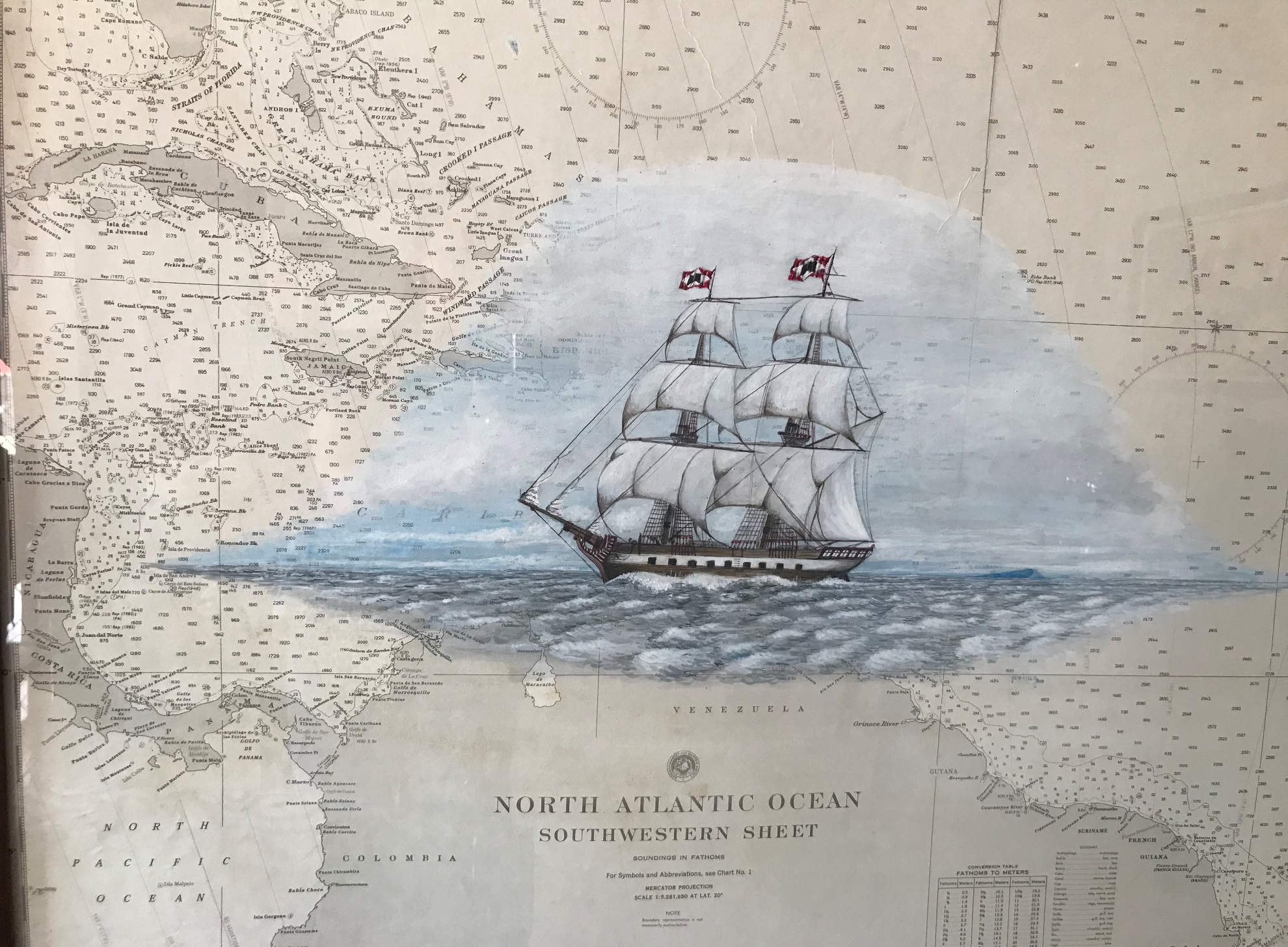 ACADEMIC PROPOSAL OF A METHODOLOGY TO STANDARDIZE THE REGIONAL ENC SCHEMES. 
CASE OF STUDY: CARIBBEAN SEA
Director
RAFAEL RICARDO TORRES PARRA 
MSc, PhD.
Lecturers:  OLGA LUCIA BONFANTE LOZADA  PhD (c)
MACHC Meeting, 26th November – 1st December 2018
MAIN GOAL:
To propose an standardization on the ENCs regional schemes which allows to compile efficient and consistent products, aimed at contribute with a safe navigation through the implementation of a case of study (Caribbean Sea).
BACKGROUND
There were not ENCs regional schemes according the standards and there were not approved by  all the members states. 
the unpredictable behavior of ECDIS, in overlapping areas
 Source: https://iho.int/iho_pubs/IHO-bulletin/briefmeetingreports/2016/Marzo_SP_2016.pdf
STATUS
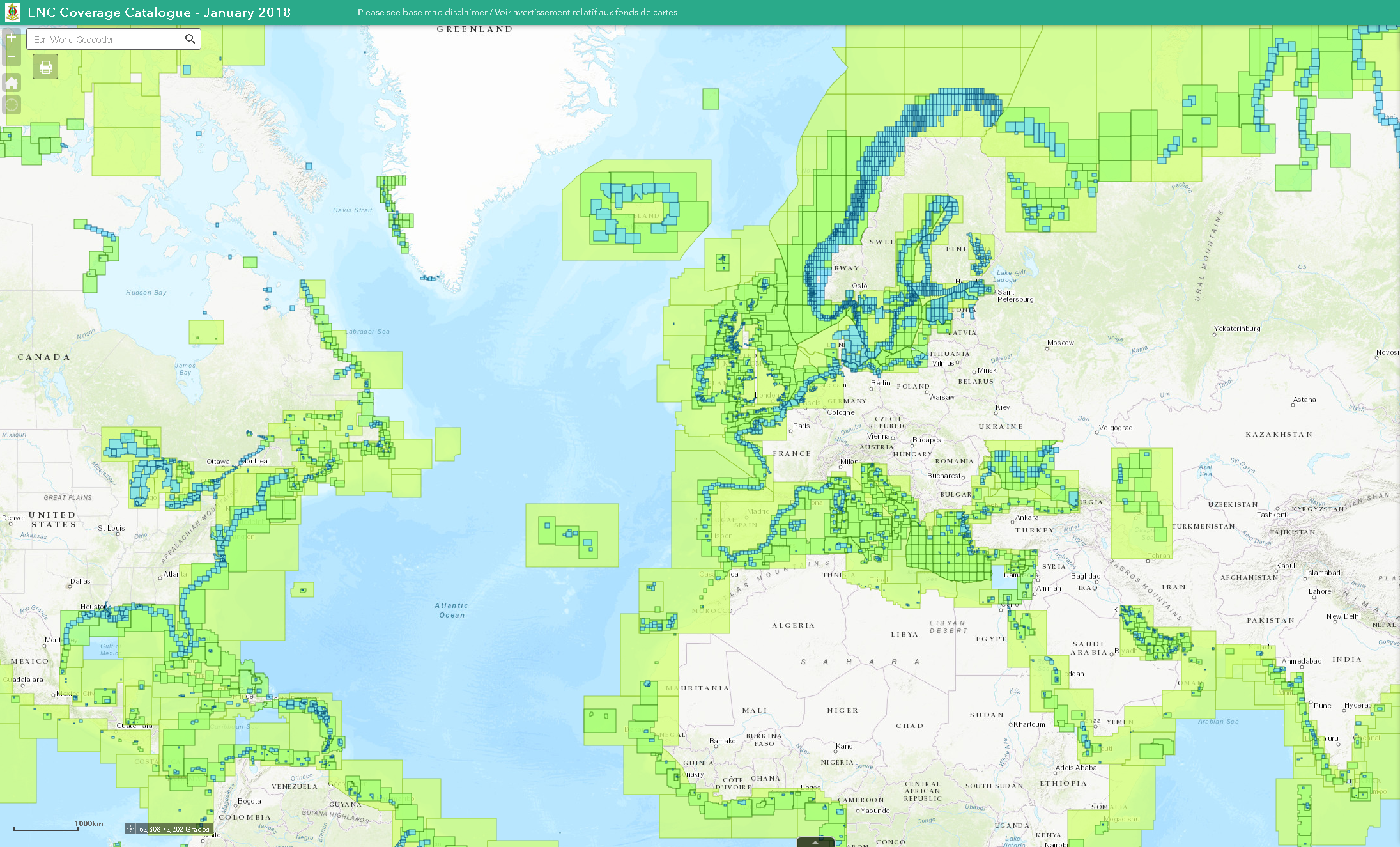 Catalogue online IHO coverage and avalibility of ENCs
Fuente: http://iho.maps.arcgis.com/apps/webappviewer/index.html?id=459311d1c7144a2696f44773b922d058
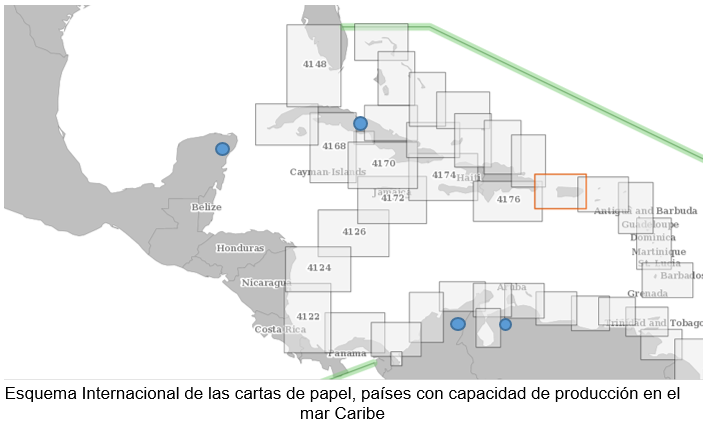 Are the ENCs  equivalents to the paper chart Scheme INT ?
Irregular form of the data
Different compilation  scales
http://chart.iho.int:8080/iho/main.do
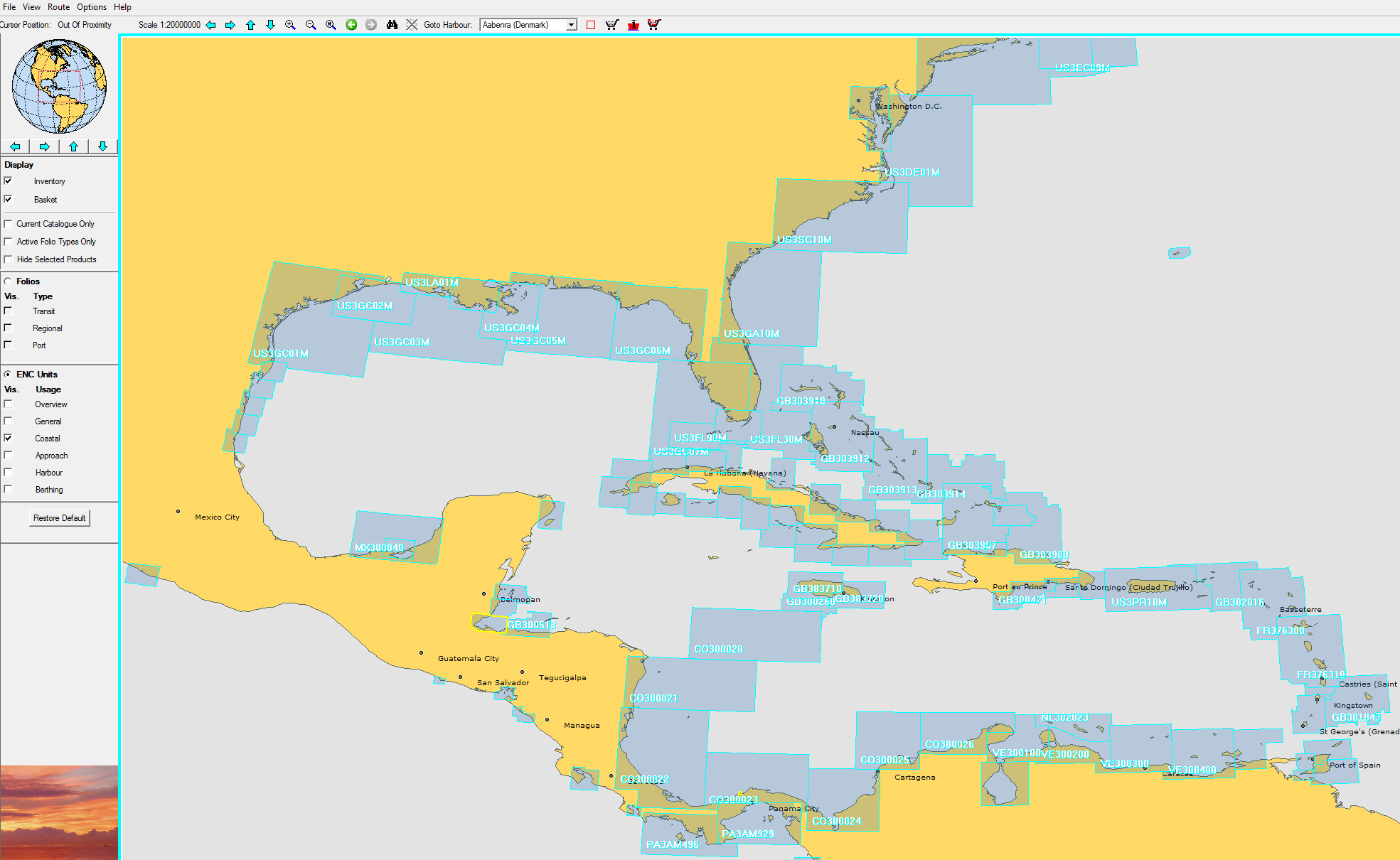 Coverage and availability of electronic nautical charts, coastal purpose.
Source: UKHO Digital Catalogue
Without regional standardized Schemes, not uniforms SCAMIN values
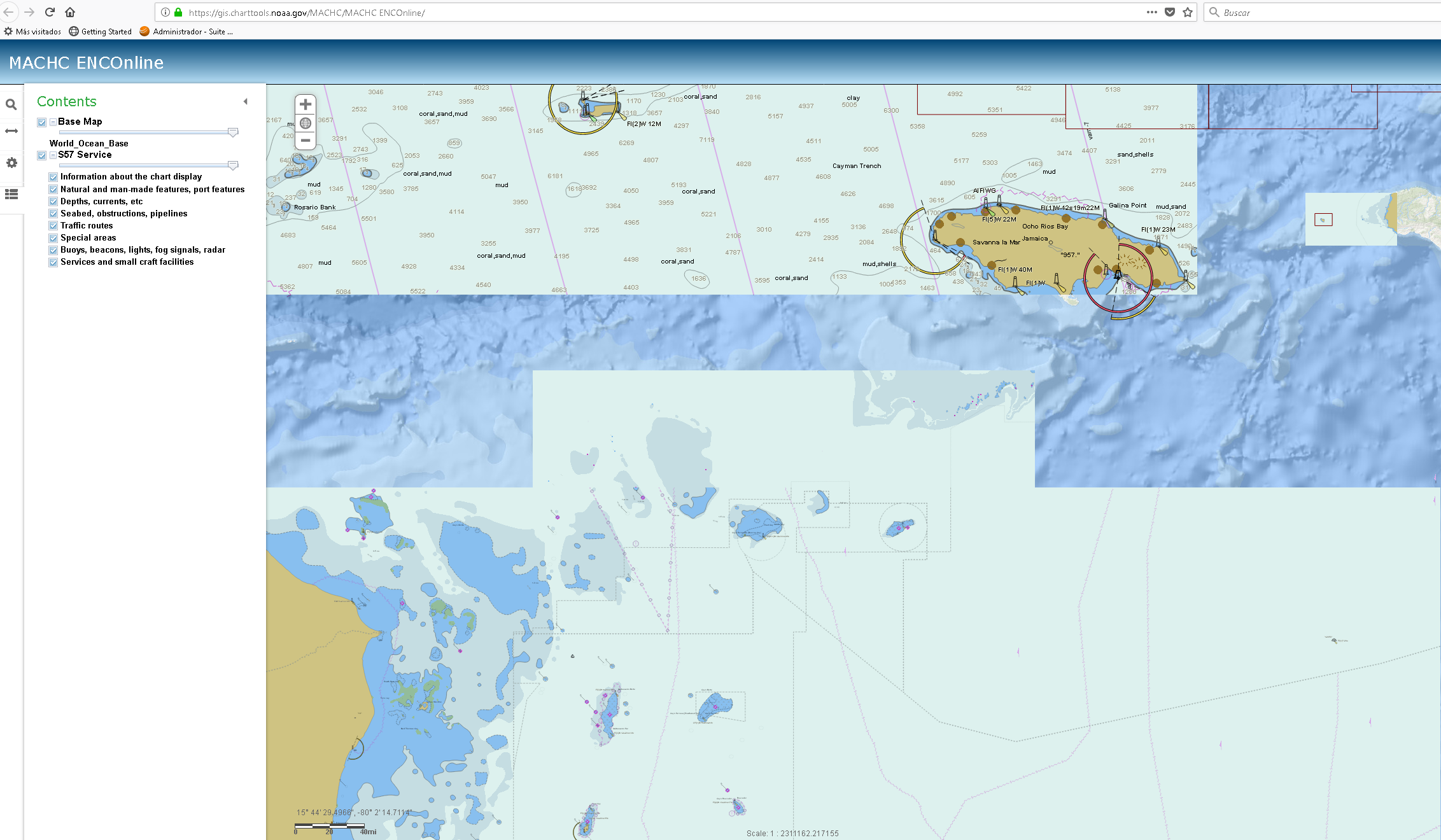 Gaps, not full coverage
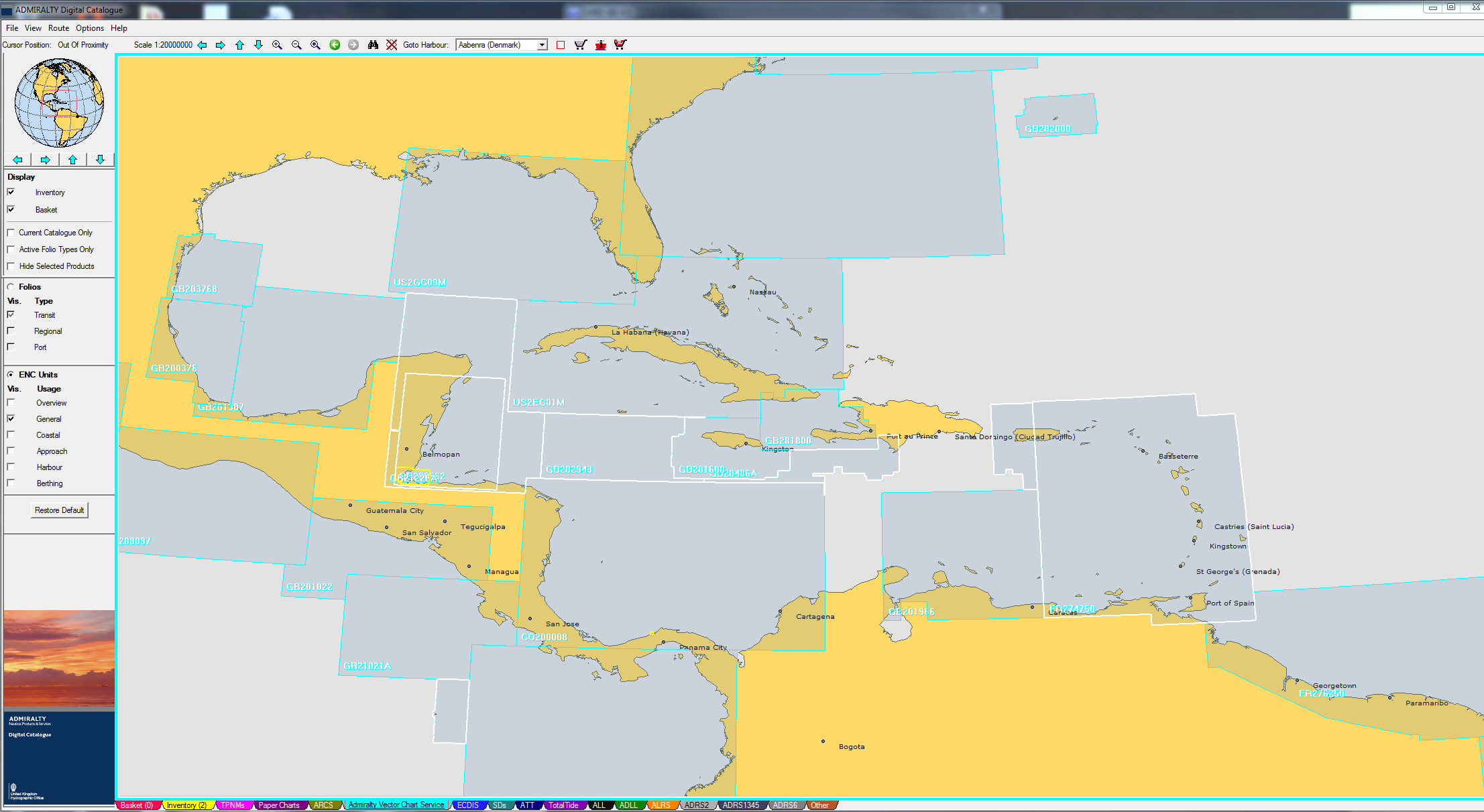 Coverage and availability of electronic nautical charts, 
General purpose (2).
Source: UKHO Digital Catalogue
The same usage band and the same compilation scale
Not horizontal consistency CO300026  - VE300100
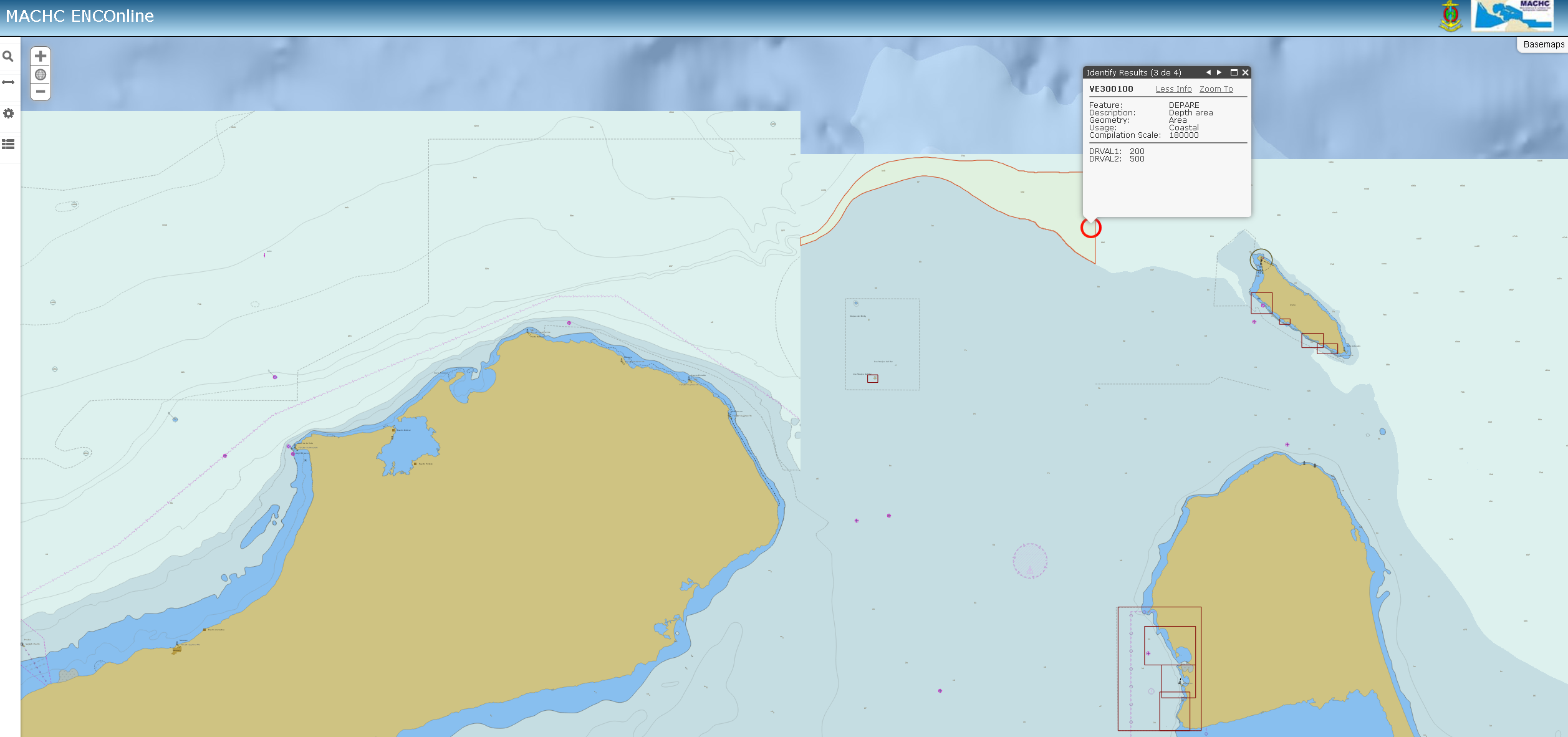 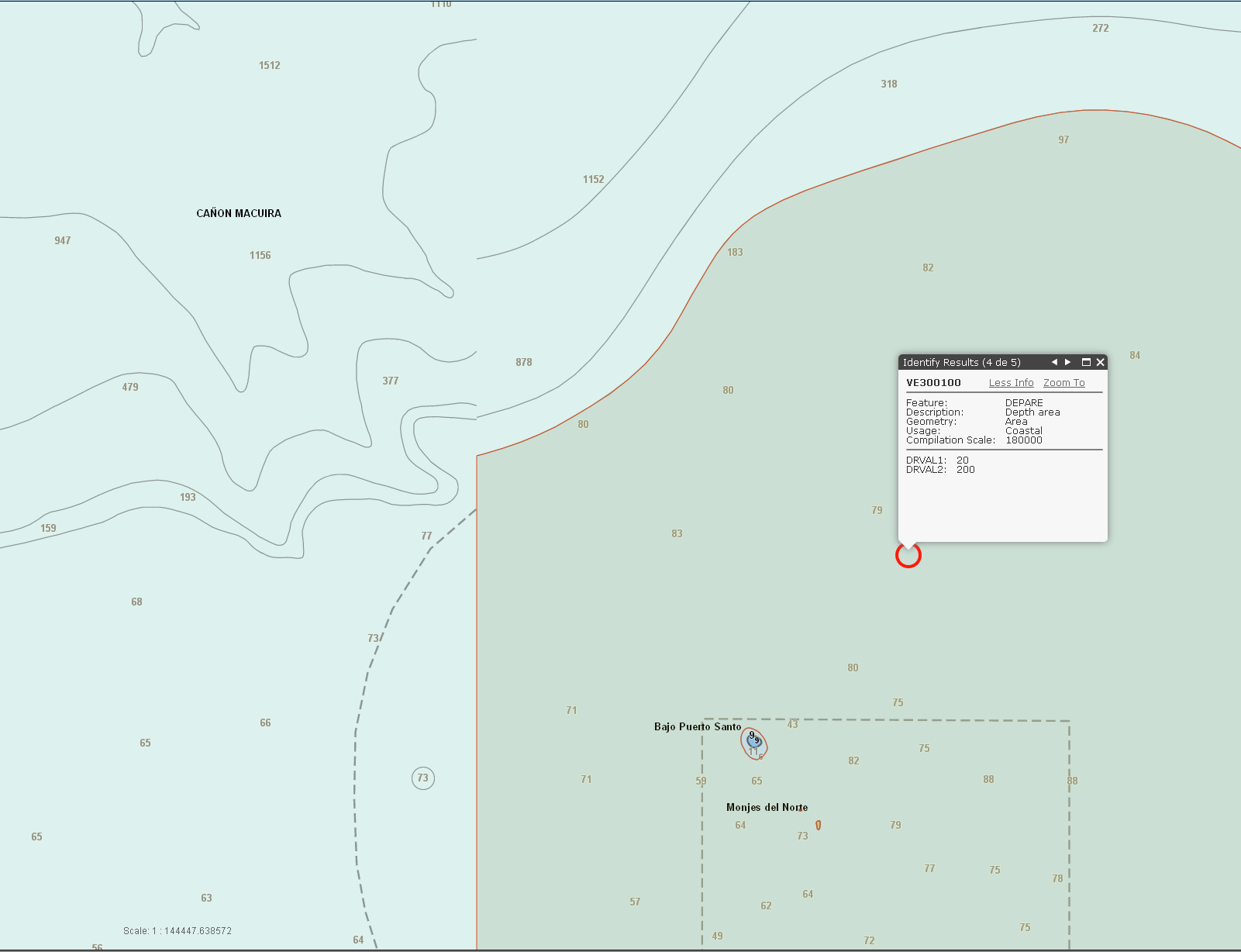 Catalogue online de la MACHC - OHI
What We want to get with this?

Establish a regional scheme for usage bands 1, 2 and 3. 

How will we do it?


UNIFY :

Compilation scale by purpose
Using similar cell size, coverage area (respectable geographic extent bands 1, 2, 3)
Rectangular / adjacent cells
Use of SCAMIN (We all do not apply the recommended by OHI)
Horizontal Consistency
Data quality CATZOC
Stronger the WEND principles,  Agreements between countries.
Preliminary example proposal. 
Usage coastal (3)
Compilation Scale 180.000
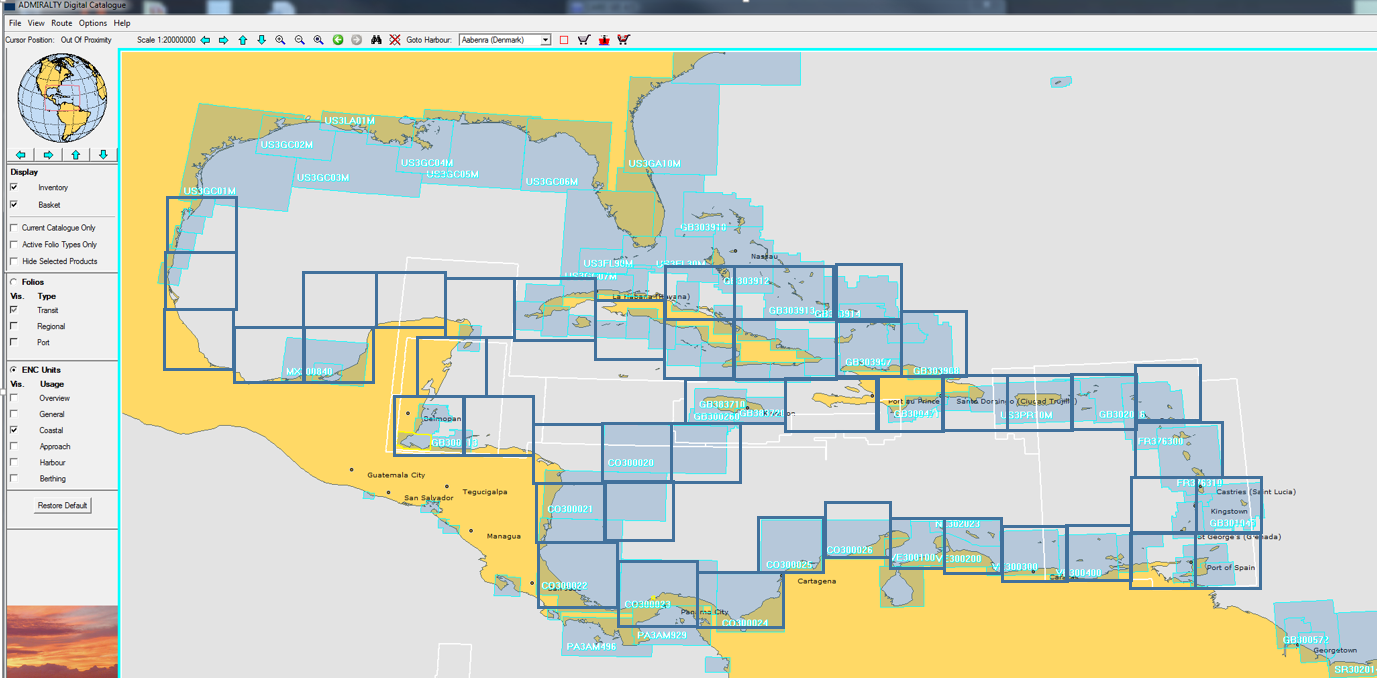 Preliminary example proposal. 
Usage General (2)
Compilation scale 700.000
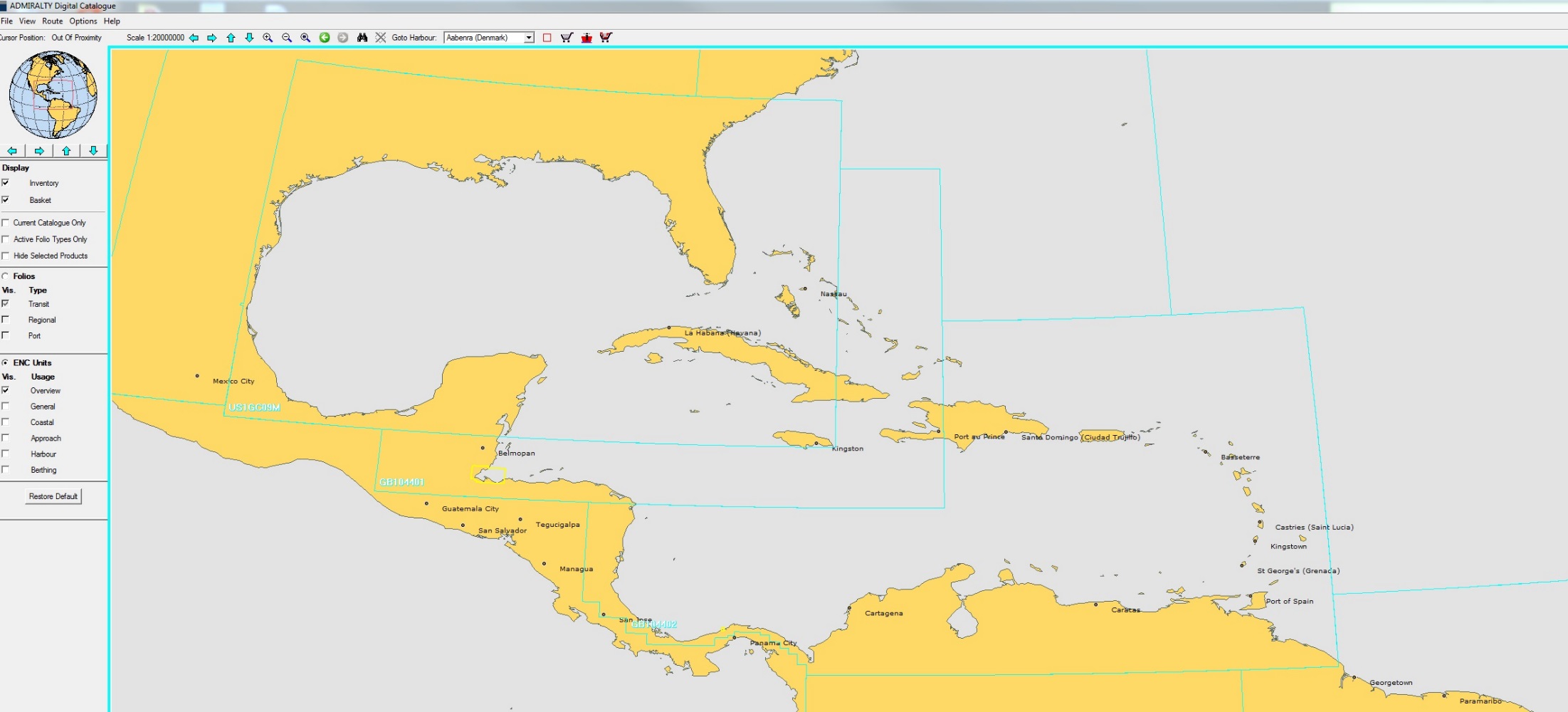 BENEFITS

Guarantees display on the ECDIS of uniform coverage and information at the appropriate scales for different nautical purpose.
Remove areas of overlap
Avoid gaps
Organization in production and reduce maintenance by numerous cells
Basis for the generation of the other products
Countries must produce as a region, to ensure that our charts satisfy the need of the end user.To achieve this, it is necessary to adopt standardized schemes by the CHR and assume the challenge of making agreements for the publication of data.
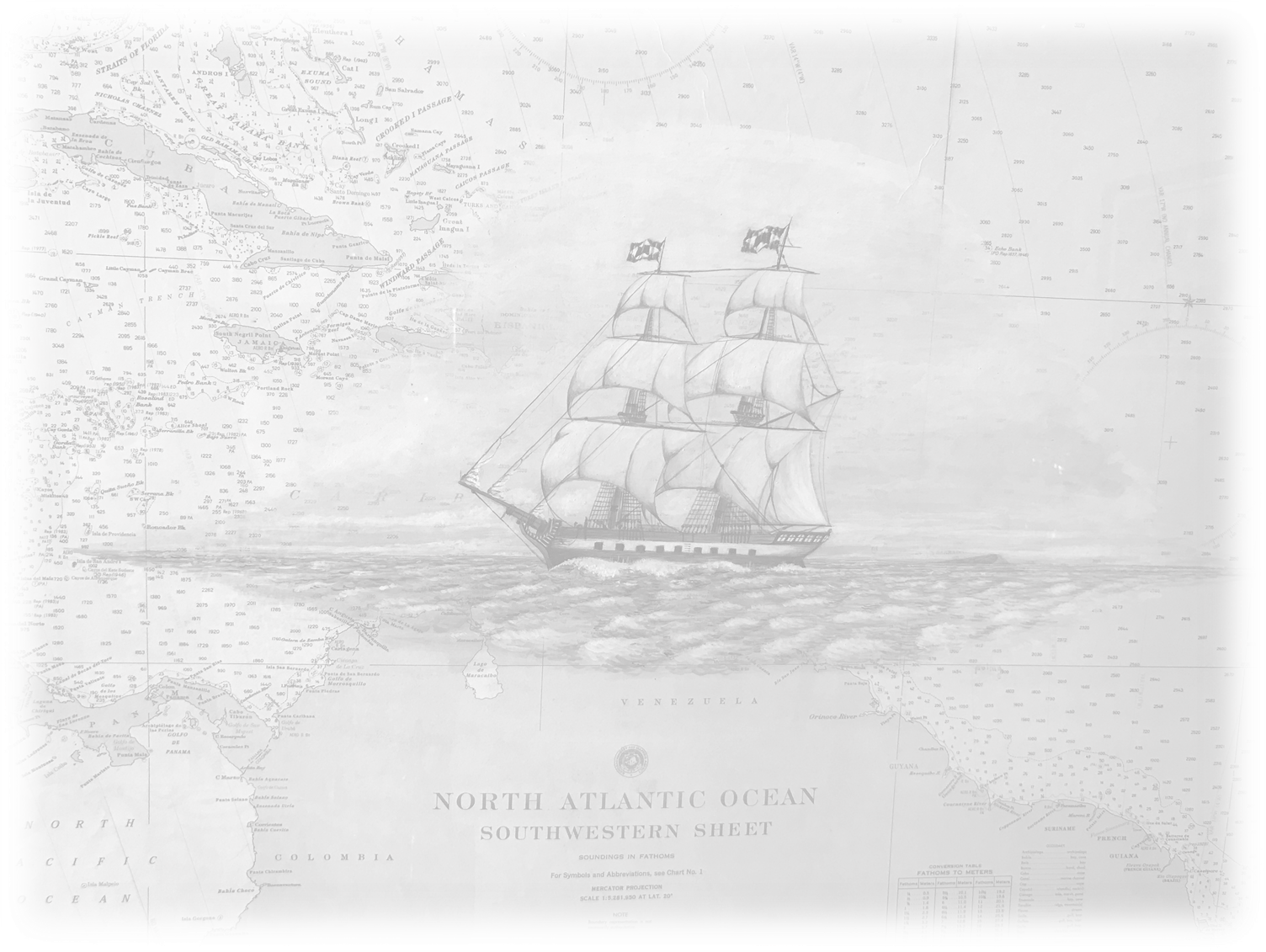 Thank you